FAX　0185-72-1536
三種町森岳じゅんさいの里活性化協議会　宛
第６回世界じゅんさい摘み採り選手権大会
参加申込書
お問い合わせ・申し込み先
〒018-2401　秋田県山本郡三種町鵜川字岩谷子8
三種町森岳じゅんさいの里活性化協議会
（三種町商工観光交流課内）
TEL　0185-85-4830　　FAX　0185-72-1536
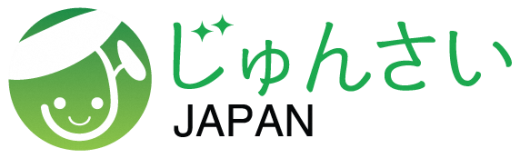 http://junsaijapan.com/